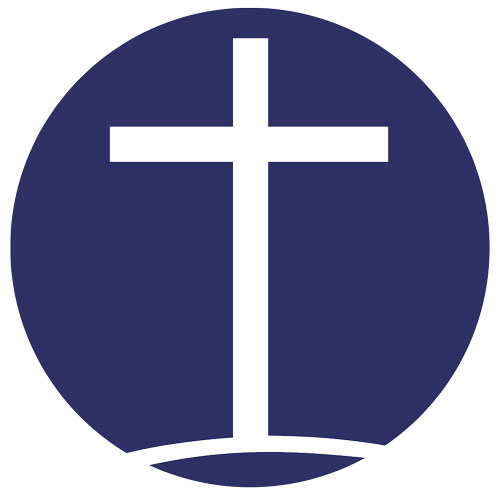 “Care Through Comfort”
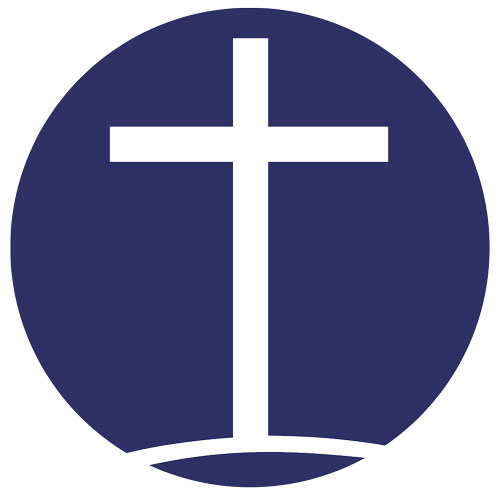 Scripture Reading:

Obadiah 1-21
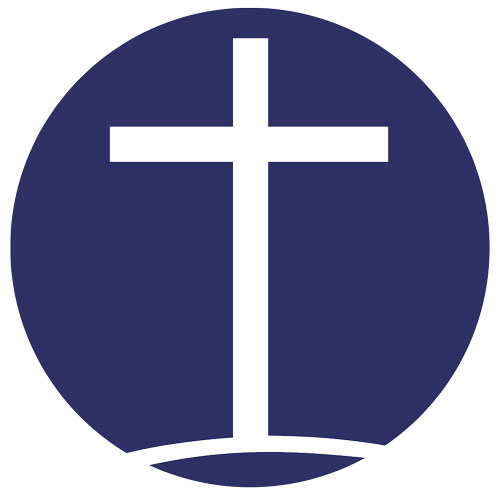 Acts 9:31
Being Built Up
Fear of the Lord
Comfort of the Holy Spirit
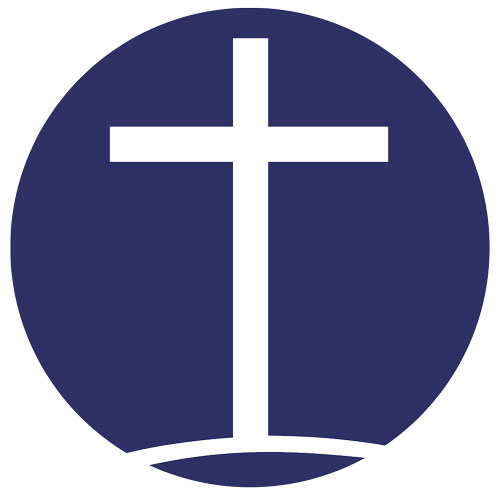 Practical Application:
As in Obadiah’s day, God still cares for His children.
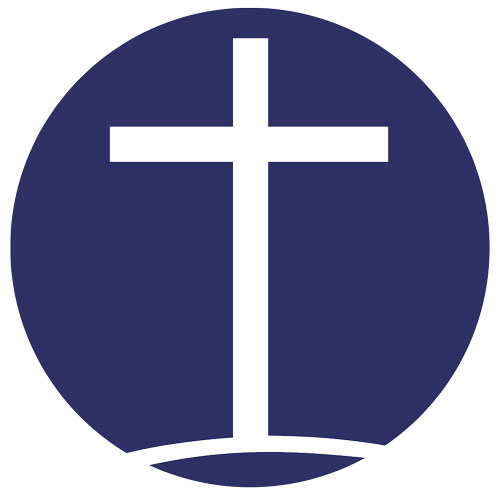 To God be the Glory!